صور توضيحية
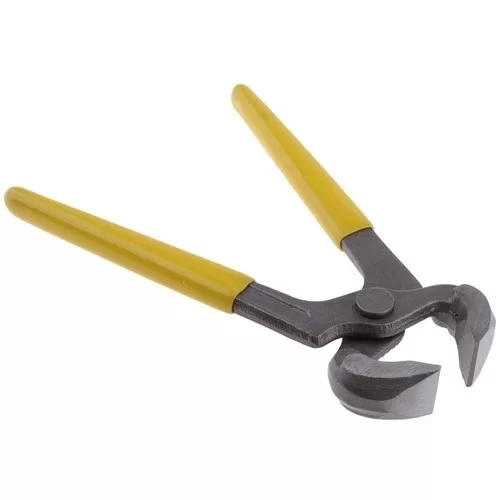 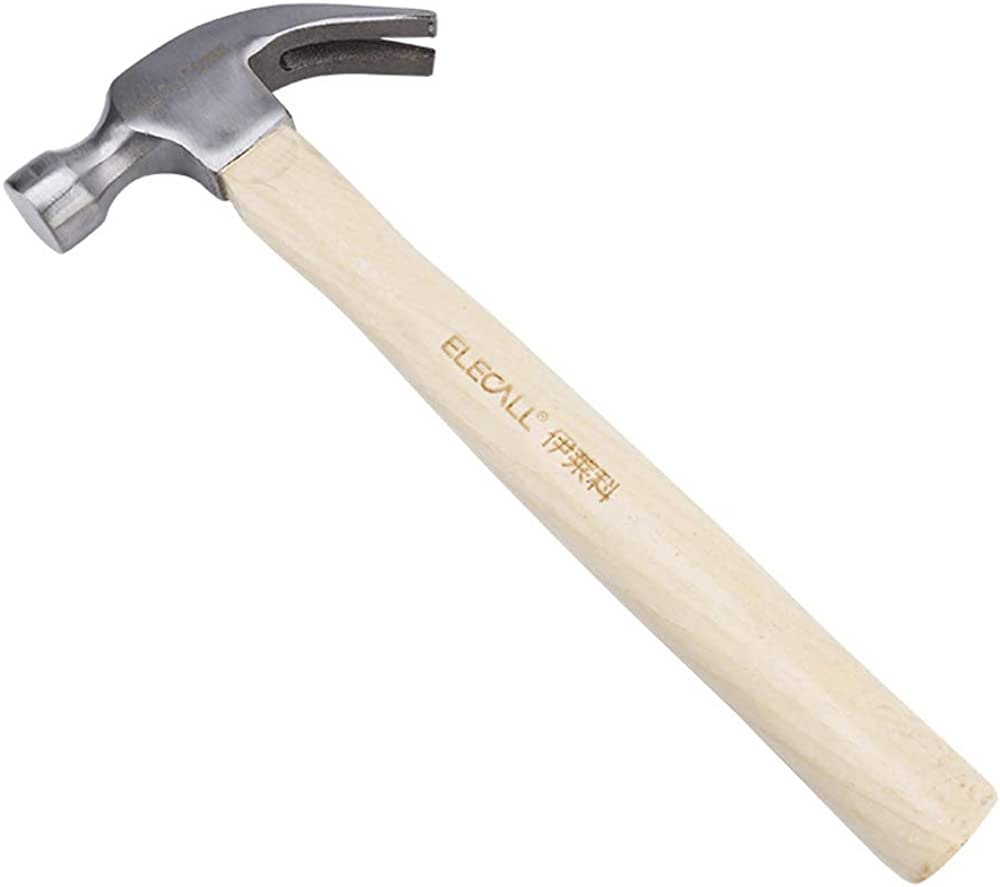 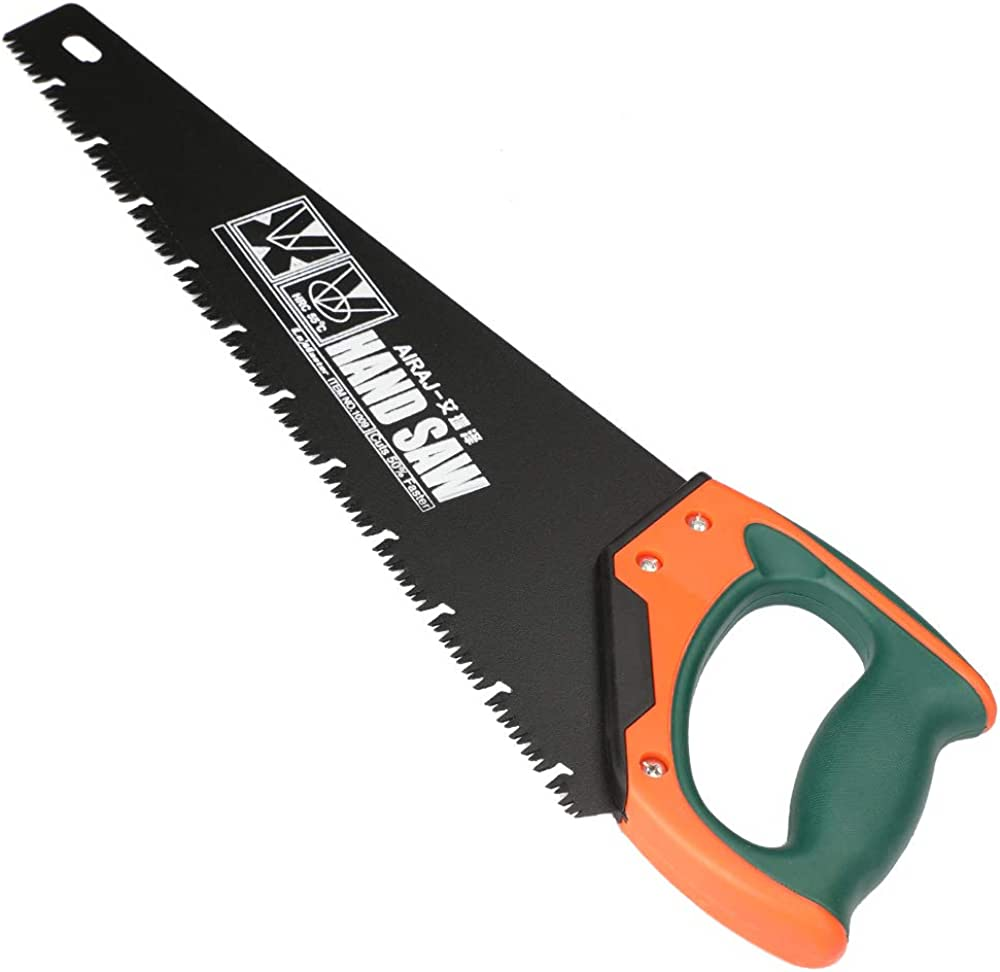 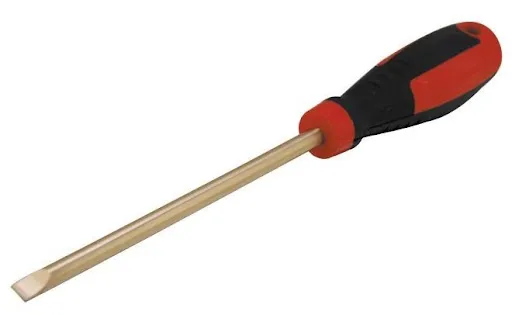